JBT FoodTech
PED 97/23 EC
EN 378
Стафан Сундстен
2013-11-06
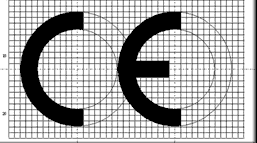 CE-маркировка..защо??
Преди това всички държави имаха местни разпоредби…

 По-лесна търговия с продукти в Европа и в цял свят 

 По-безопасни продукти за околната среда и  хората 

 CE маркировката означава пълна  отговорност на производителя съгласно Европейските  директиви


  		
CE = “Conformité Européenne” - съгласно Европейските Директиви

CE-директиви = Eвропейски Закон
2
Хладилни директиви…
Директива за оборудване под налягане - 97/23 EC (PED)
Директива за машини - 2006/42 EC (MD)
Директива за нисък волтаж - 2006/95/EC (LVD)
Електромагнитна директива - 2004/108/EG


EN 378-2 = C-стандарт
Дизайн по стандарта означава
Изпълнени директиви!
3
Директива за оборудване под налягане (PED 97/23 EC)
Оборудването под налягане се класифицира по 4 категории (I-IV)
Категориите се определят по :
	налягане (максимално налягане, за което оборудването е произведено)
	обем (за тръби: диаметър)
	съдържание (среда)

Категорията се определя с помощта на девет /9/ различни диаграми
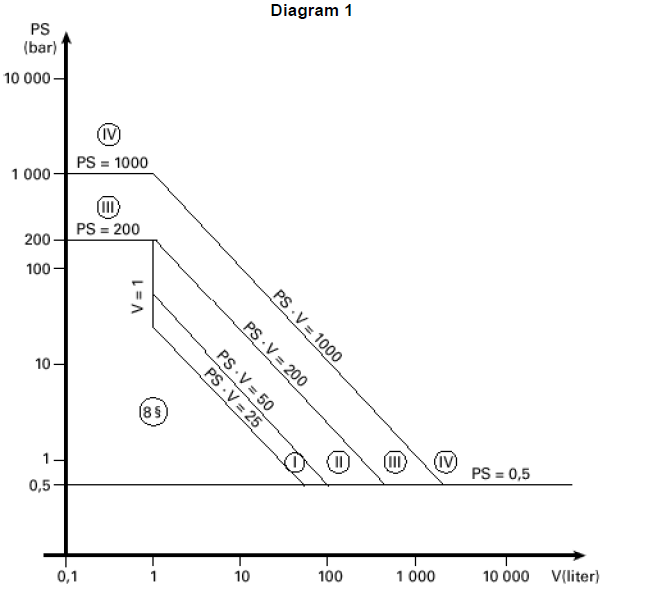 Диаграма 1- Съдове под налягане, Ps= Макс.разрешено налягане в bar, което производителят потвърждава съгласно дизайна на машината .
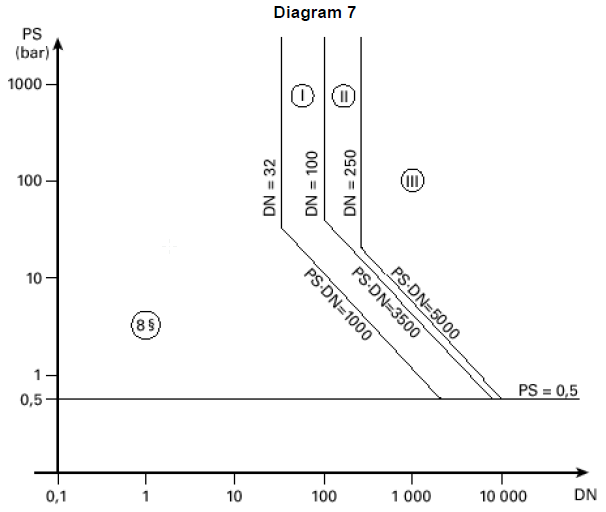 Диаграма 7. Тръби, DN = Номинален размер на тръбите.
Директива за оборудване под налягане (PED 97/23 EC)
Категорията ни дава така наречения модул съгласно посочената таблица. Модулът показва какъв контрол се изисква.
Директива за оборудване под налягане (PED 97/23 EC) технически файл…
Модул G:

Общо описание (преглед на системата)
Линейна схема
Списък на използваните стандарти
Калкулация на дизайна
Декларации за съответствие
Управление на риска PED/MD
Технически файл за монтажа (WPQ,PQR, NDT….)
Световни стандарти за дизайн на хладилните системи
Европейски стандарт за хладилните системи: 
EN 378

 Американски стандарт за хладилните системи: 
ISO/CD 5149 

 Австралийски хладилен стандарт: 
AS/NZS 1677
9
За да се изпълнят директивите има хармонизирани стандарти…
EN 378:2008 Хладилни системи и топлинни помпи… 

EN 378-1  Изисквания за безопасност и опазване на околната среда.

 EN 378-2 дизайн, конструкция, тестване, маркиране и документация.

 EN 378-3 място за монтаж и защита на персонала.

 EN 378-4 начин на работа, поддръжка, ремонтни и възстановителни дейности
10
Други важни стандарти свързани с EN 378-2…
EN 13136 хладилни системи (дизайн, капацитет, безопасност, клапани за освобождаване/линии)
 
 EN14276 (общи изисквания за съдовете под налягане/ тръби за хладилните инсталации)

 EN 13480 (индустриални тръби…заварки и материали)

 EN 13445 (дизайн за съдовете под налягане )

  EN 10216 (одобрени материали за ниски температури)…
11
Какво предлагаме ние ?
Модули/единици


Съоръжения 




Комплекти
JBT доставя модули с отделни декларации за съотвествие
 
 JBT доставя съоръжения, но клиентът отговаря за интеграцията им и акредитирани институции одобряват монтажа и съоръженията. CE сертификати за отделните съоръжения. 

JBT доставя комплектни решения– JBT интегрира и дава CE сертификат за цялата система
Кой е интегратор и отговаря за одобрението ?
Във скеки проект има 3-ма играчи, които могат да поемат ролята на интегратор:

Доставчикът на хладилната инсталация – доставя оборудването, тръбите и монтира

JBT – В този случай JBT доставя комплектна хладилна система  с под единици от различни доставчици вкл. тръби.

Клиентът – В този случай клиентът изгражда сам системана със собствени ресурси.
13
Важно е да се закупят компонентите и да се реши кой е интеграторът !
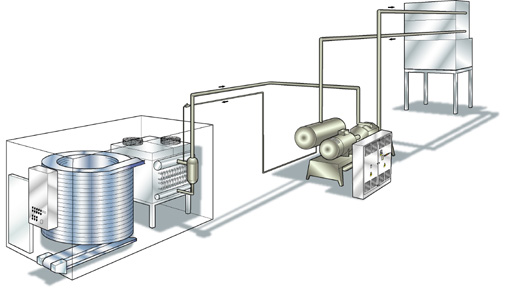 Vessels
Pipes
Condensor
Compressor Pack
LVS
14
Процес на одобрение от акредитиран орган…
Предаване на дизайн & документация
 дизайн
Декларация за съотвествие
 Калкулация на тръбните и възвратните линии
  Анализ на риска и т.н
Тест за налягане & 1 инспекция
Одобрение на монтажа на хладилната инсталация 
Инструкции за работа
  табели от производителя
 технически документи от  монтажната фирма
Одобрение на техническата документация
Design and documentation according to EN 378-2
Certificate
Declaration of conformity
JBT
Окончателно одобрение
 JBT декларация за съотвествие
 Сертификат от акредитиран орган
15
Декларацията за съотвествие съгласно 97/23 EC…
трябва да съдържа:
 име и адрес на производителя
 описание на оборудването под налягане/монтаж
 модули и категории
 използвани хармонизирани стандарти
 референции към други използвани стандарти
 Име и адрес на акредитирания орган
 Подпис от оторизиран представител на производителя
 Сертификат за изпитания
 Вижте като пример декларация на  JBT…
16
Процес на одобрение
Декларация за съотвествие съгласно PED 97/23
Възвратни клапани (калкулации, протокол за налягане, дизайн и т.н)
Проверка за наличие на одобрение на другите защитни клапани
За всички проекти се смята минимална дебелина на тръбите 
Управление на риска съгласно MD 2006/42 и PED 97/23 за всички проекти, в които JBT Food Тech е интегратор.
Заварчиците трябват да имат сертификати за съответните диаметри на тръбите
17
Някои забележки от инспекции на оторизирани органи …
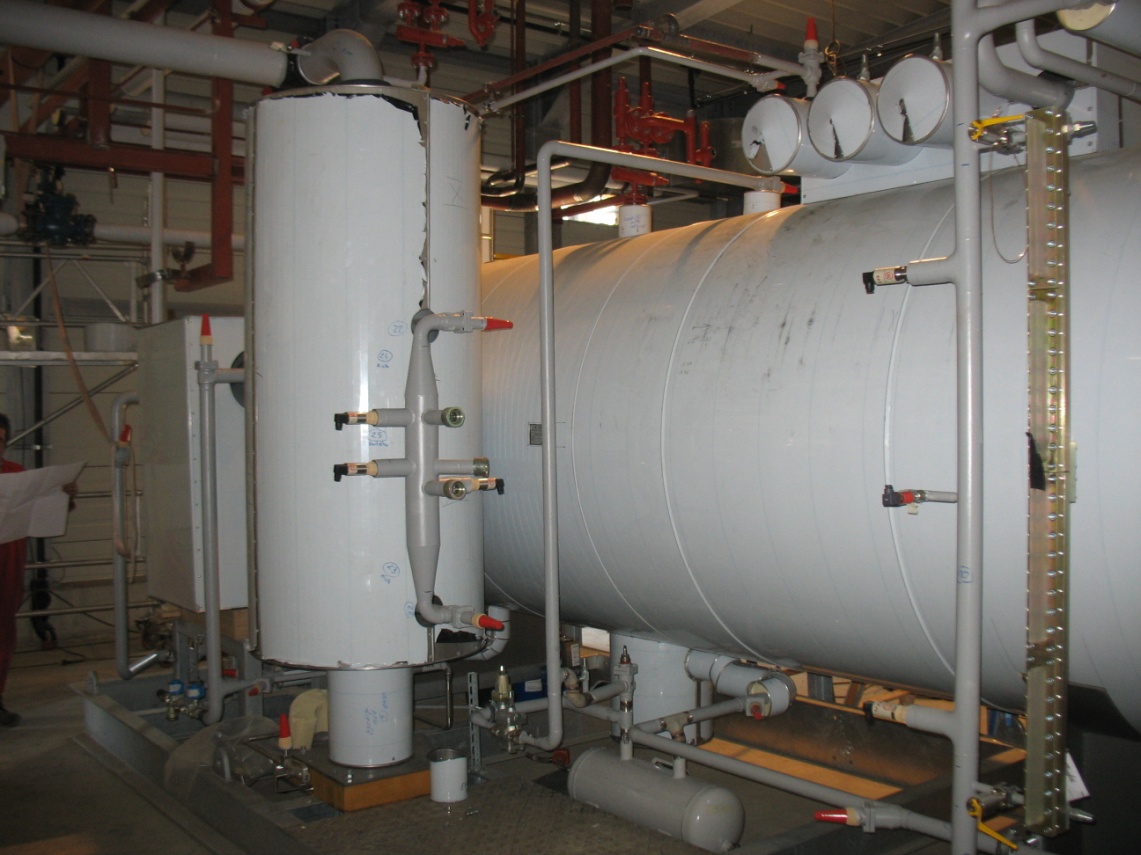 Забележка: Възвратният клапан не е одобрен като защитен клапан!
Действие: Смяна на клапана и нови тръби !
Забележка: фланците на клапаните не са одобрени!
Действие: Смяна на фланците
18
Употребявано оборудване под налягане
PED 97/23 EC
Прилагането на на и съответствието с директивите е задължително от 29 май 2002.

Оборудването, произведено преди :

  отговаря на директива 89/655 EC (минимална директива за работещо оборудване ) или отговаря на местните разпоредби

 трябва да се провери с местните власти изискването за:

 документация
 управление на риска
19
НЯКОИ ХЛАДИЛНИ АГЕНТИ И  ТЯХНОТО ВЛИЯНИЕ ВЪРХУ ОПАЗВАНЕТО НА ОКОЛНАТА СРЕДА И ЧОВЕШКАТА БЕЗОПАСНОСТ
20
Природни хладилни агенти Природните хладилни агенти да отговорът при работа с висок капацитет и ефективност.

Въздух - R 729
Вода - R 718
Амоняк - R 717
Въглероден двуокис - R 744
Пропан - R 290 или изобутан - R 600a
21
NH3 – амоняк- Поради своята характерна миризма, амонякът е единственият хладилен агент в света, който предупреждава при изтичане много преди да стане опасен и дава възможност на хората да напуснат района. - Амонякът е токсичен при вдишване, опасен за очите, дихателния тракт, кожата и е запалим при определени условия.- Ето защо с амоняка трябва да се работи внимателно и всички амонячни системи трябва да се изграждат внимателно и с приоритет безопасност на труда.  - В същото време обаче, за разлика от други хладилни агенти, амонякът има характерна миризма и може да бъде открит от хората при теч в много ниски концентрации – т.е предупреждава рано за възможен проблем !  - При 20-25 ppm вече усещате наличието му и взимате мерки.
22
Енергийна ефективност Амонякът е един от най-ефективните хладилни агенти, при приложения от ниска до висока температура. Обикновена амонячните системи са с 15-20% по-енергийно ефективни от същите, ползващи DX R404A – фреон директна експанзия. Околна средаАмонякът е най-екологичният хладилен агент. Той принадлежи към групата на така наречените естествени или природни хладилни агенти ефектът му по отношение на  GWP (глобалното затопляне) и ODP (разрушаване на озоновия слой) е нулаПо-малки диаметри на тръбитеИ за течния амоняк, и за монячните пари са необходими тръби с по-малък диаметър отколкото повечете химически хладилни агенти.
23
По-добър топлообменАмонякът има по-добри качества за топлобмен отколкото повечето химически хладилни агенти и затова позволява да се използват уреди с по-малка топлообменна повърхност. Тези свойства също подпомагат термодинамичната ефективност на системата и намаляват оперативните разходи на системата. These properties also favours the thermodynamic ЦенаВ много страни цената за амоняка (на kg) е значително по-ниска от цената за фреон – HFC – на кг.Безопасност Амонякът е токсичен при вдишване, опасен за очите, дихателния тракт, кожата и е запалим при определени условия и с него трябва да се внимава
24
В Швеция: NGV (24 h): 20 ppm TGV (15 min): 50 ppmНива за аларми:C: Теч, незначителен:  50 - 300ppm B: Значителен:  500 - 1000ppm A. Високо ниво, предприятието спира = 	Защита на персонала > 3000ppm
25
Синтетични хладилни агенти 1. CFC (хлоро флуор карбон – член на семейството на FC съдържащ хлор, флуор и въглерод)Протоколът от Монтреал от 1987 определи фази в производството на хладилните агенти. CFC не може да се използва от 1 януари 2000. В момента се ползват  R 12 и многокомпонетният R 502.
26
2. HCFC (Hydrofluorocarbon – хидро флуор  въглерод – член на FC семейството, съдържащ водород, хлор, флуор и въглерод)	HCFC има ограничено бъдеще за нов дизайн. HCFC не може да се използва за нови инсталации и не може да се пълни в съществуващи. Тоталното му спиране ще бъде на 1 януари 2015. Основният HCFC rхладилен агент е: R 22 и смеси с R 22.
27
3. HFC (Fluorohydrocarbons – флуор водовъглероди – съдържащ водород и въглерод)	HFC хладилните агенти са отговор на мното хладилни потребности. Чистите HFC или смесите трябва да се избягват при големи мощности за замразяване и съхранение на храни.  HFC е алтернатива на R 22
28
R134a може да бъде опция в случаи, когато загубата на мощност е приемлива или ако компресорът може да работи с по-голяма мощност, без това да засегне други фактори. Подходящ най-вече при охлаждане. Изисква честа смяна на масло. R404a (R507) обикновено е най-добрата опция за хладилни инсталации, на трябва да се има пред вид по-висока консумация на енергия и по-високо налягане на кондензация. При използването му за климатизация енергийната ефективност намалява и консумацията на електричество се увеличава значително. Изисква се честа смяна на масло.
29
R407C е доказана алтернатива при използване на подходящи топлообменници, на изисква маслото да се смени със специално масло освен при ротационните компресори, при които се изисква специално масло с нисък вискозитет. 
R417A (Isceon 59) е слабо познат хладилен агент, но е интересен, когато разходите за смяна на маслото се считат за прекалено високи, а същевременно редуцирането на капацитета и определена несигурност са приемливи за потребителя. 

R410A не е опция за съществуващите R22 системи.
30
За малки хладилни инсталации (~30-50 kW), HFC е атрактивен, при положение, че първоначалната инвестиция е много по-ниска в сравнение с тази за амонячна инсталация. Фреоните не се считат за опасни за хората, на имат голямо влияние върху околната среда.
31
GWP глобалното затопляне, сравнено с глобалното затопляне на CO2. GWP  - всички данни се базират на 100 годишен период.ODP потенциал за нарушаване на озонвия слой – в сравнение с ODP R 11 който се определя за 1.Хладилен агент			ODP	GWPR 22       HCFC			0.055	1700R 134a   HFC чист хл.агент	0	1300R 404A   HFC микс			0	3800R 407C  HFC микс			0	1600R 410A  HFC микс			0	1900R 507    HFC микс			0	3800R 290    пропан			0	3R 600a  изобутан			0	3R 717   амоняк			0	0R 744   въглероден двуокис	0	1
32
Благодаря за
Вниманието !
33